BUSINESS PROFILE PRODUCT PORTFOLIO MATRIX
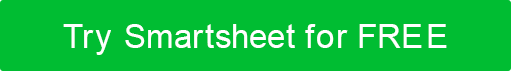 BUSINESS PROFILE PRODUCT PORTFOLIO MATRIX